ELT Materials Development
Course Introduction
The Course
ELT Materials Development
Course Overview
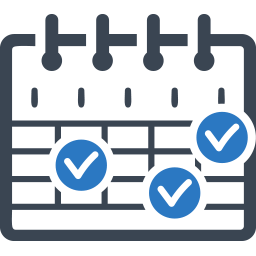 Course Schedule
Developing Worksheets: Workshop
Introduction to Developing Comics & Stories
Developing Comics & Stories: Workshop
Introduction to Powerpoint Games and Activities
Powerpoint Games and Activities: Workshop
Putting what you made into practice: Materials Creation Project
Materials Creation Project: Workshop
Materials Creation Project Fair and Feedback
Introduction to the ELT Materials Development course
Defining Key Concepts & Considerations in ELT Materials Development
Relevance and Relatability in ELT Materials
Methodological Approaches & ELT Materials
Evaluating Materials & Activities
Practice Evaluating Materials & Activities (Midterm Application Task Assignment)
Skills & Activities
Introduction to Developing Worksheets
Expectations
come to class with open, positive mind, ready to share and learn with others.

actively participate in class discussions and activities.

contribute ideas, efforts, and experiences to class/groups.

show respect and contribute positively towards discussions, class atmosphere, peers, and instructor.

submit assignments on time.

professional conduct and communication with the course professor.
Course Evaluation
Attendance:					              				15 points
Participation, Professionalism, Excellence:		15 points
Midterm Application Task: 							20 points
Materials Development Project:						20 Points
Writing portfolio:	 			               				30 points 

Total: 													100 points
If you are going to be late or absent please send me a message before class if possible.
Attendance
*Attendance includes being here on time prepared for class.
Arriving 5 minutes or more after the start of class will be marked as late.

For each late mark you will receive a 1 point deduction in attendance
Arriving 30 minutes or more after the start of class will be marked as absent.

For each absence you will receive a 2 point deduction in attendance
*Absences and lateness may be excused with a valid reason
Participation, Professionalism, Excellence
Participation includes all classroom tasks i.e. projects, performances, discussions etc., as well as attention, attitude.

Professionalism is the way you conduct yourself in class and with your professor.

5 Excellence points are reserved and rewarded for exceptional effort.
Always here on time for class

Outstanding effort during class

Helping others in class

Outstanding classwork or homework

Excellent attitude throughout the semester
Midterm Application Task (20 points)
Designing an evaluation rubric

Evaluating a textbook chapter of your choice
Materials Development Project (20 points)
Design a shortened version of a textbook chapter ( 6-8 pages)
Should include R,W,L,S,G
Reading passage of your choice ( you take this from the internet if you like, or you can write it (use what you have been introduced to in this course))
Should include activities and a worksheet
Tip: The easiest way is to start with reading content and build activities around it.
You may also start with a topic and try to organize around a topic but this may be more difficult. 
If you have a reading content you can extract the topic from it. 
A collaborative effort in groups of 3 or 4
Based on real MOE objectives
Final portfolio (30 points)
Will include:
Evaluation rubric
Worksheets
Comic
Story
PPT game
Textbook project

*Note: this may change
The final portfolio is to contain all of the writing projects that are covered during the course.  This portfolio will be sent by email and should be titled “Student name Student Number Final Portfolio ” i.e. georgewhitehead2213423finalportfolio.zip. Please send to prof.gwhitehead@gmail.com no later than a week after the final class. 

Late submissions will receive reduced scores (-1 per day) unless special permission has been granted.
Contact
Website: profgwhitehead.weebly.com
Email: prof.gwhitehead@gmail.com
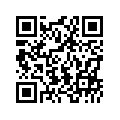